Prezentációkészítés a Libre-Office Impress segítségével
Készítette: Bencze Dániel
Iskola: Egressy Gábor Két Tanítási Nyelvű Szakközépiskola
1149 Budapest, Egressy út 71.
Felkészítő tanár: Gál tamás
Amiről szó lesz
Hiperhivatkozások
Alapok
Vizuális elemek
[Speaker Notes: A kérdőjel ikon a kérdésekre visz]
A LibreOffice Impress-ről
Előnyök a Microsoft Office Powerpointjával szemben
Egyszerűbb, precízebb kezelőfelület
Ingyenes
Bugoktól mentes
Ingyen frissíthető
Kompatibilis minden Windows és Linux operációs rendszerrel
Támogatja a .ppt és a .pptx fájlokat is. Nincs gond a 2003-as és 2007-es verziók konvertálásával.
Alapok
Szövegkezelés
A Libreoffice Impress a Microsoft Office Powerpoint-hoz hasonlóan működik.
Helyesírásunkat a rendszer ellenőrzi.
A betűméret és típus a kezdőlapon állítható
Diák felvétele
Diavetítés
A Diavetítés menüpontra kattintva elkezdhetjük a diavetítést az aktuális VAGY az első diától.
A diavetítés menüpont segíti a prezentáció áttekintését. Könnyen megtaláljuk, hogy mit és miért rontottunk el.
Vizuális elemek
Képek
Képek beillesztése
Diagramok létrehozása
Főbb diagramtípusok
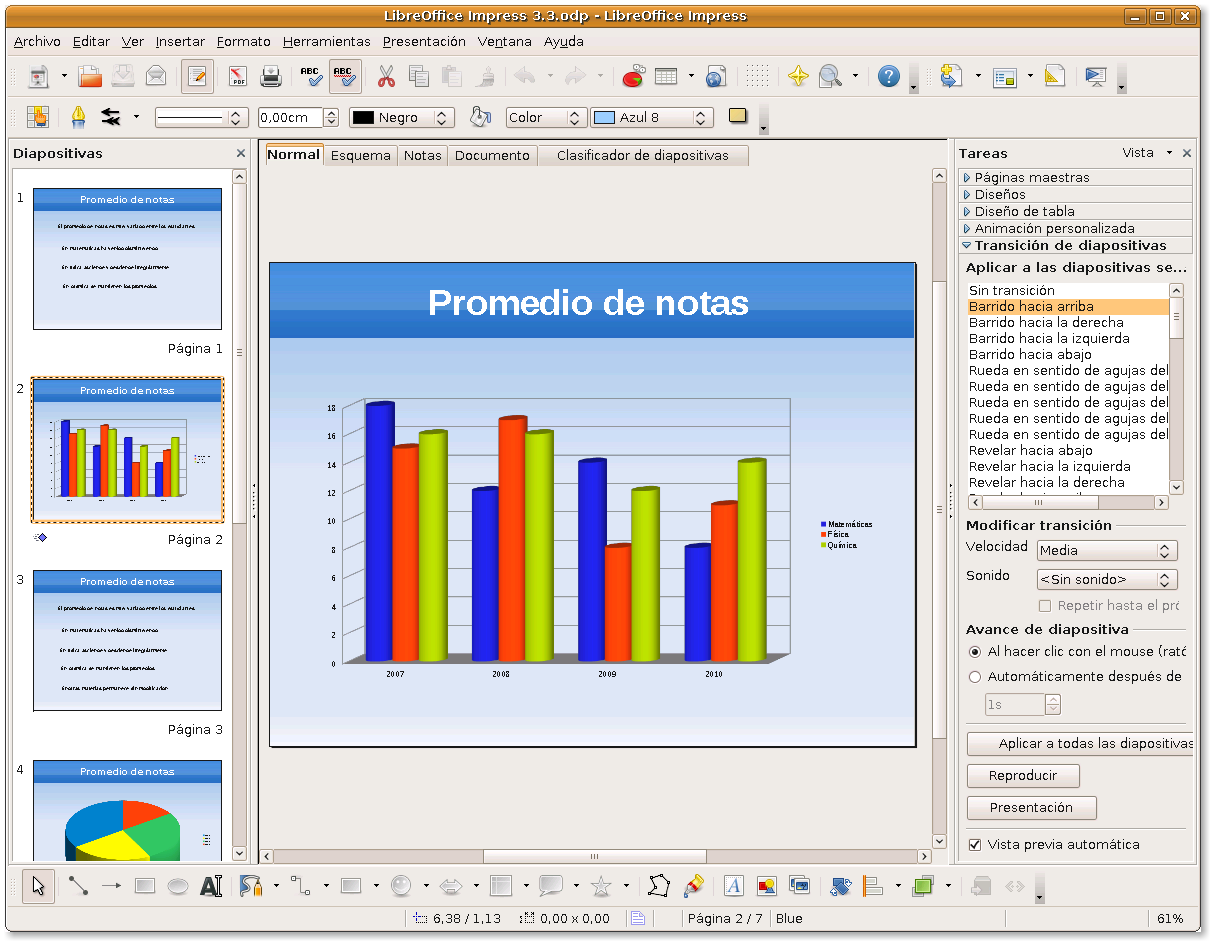 Oszlop
Vonal
Kör
Sáv
Pont
Betűbűvész
A Microsoft Wordart színes, látványos betűkészletének „alteregója”
Ugyanúgy beilleszthető  a beszúrás menüpontból
Rengeteg típusból válogathatunk.
Segítségével látványossá tehetjük bemutatónkat.
Alakzatok
Beilleszthetők a „Beszúrás” menüpontból
Méretük szét- vagy összehúzással állítható
Hiperhivatkozások
Hiperhivatkozások felirattal
Egy feliratra kattintva egy adott diára léphetünk.
Például: Ez a felirat az első diára visz
Hiperhivatkozások alakzatokkal
Példa a bal alsó és a jobb alsó sarokban látható.
A házikó a második, a nyíl a következő diára visz.
Prezentáció irányítására szolgáló eszközök
LibreOffice programcsomagok letölthetők:
http://libreoffice.hu/
http://hu.libreoffice.org/letoeltes/
Ellenőrizzük tudásunkat!
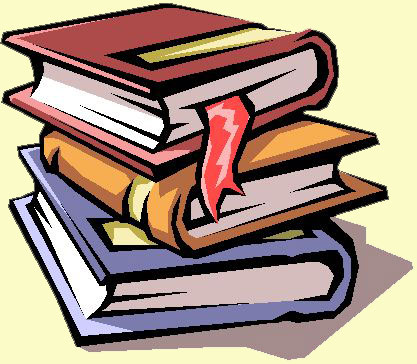 Miben segít a diavetítés menü-pont?
Diák elrendezésében
Hibák áttekintésében
Mindkettőben
Mely vizuális elem segít a SZÖ-VEG csinosításában?
Diagram
Kép
Betűbűvész
Melyik irodai csomagnak tag-ja az Impress?
Libreoffice
Microsoft Office
Egyéb
Helyes válasz!
Második
kérdés
Harmadik kérdés
Első kérdés
Helytelen válasz!
Harmadik kérdés
Második
kérdés
Első kérdés
Köszönöm a figyel-met!
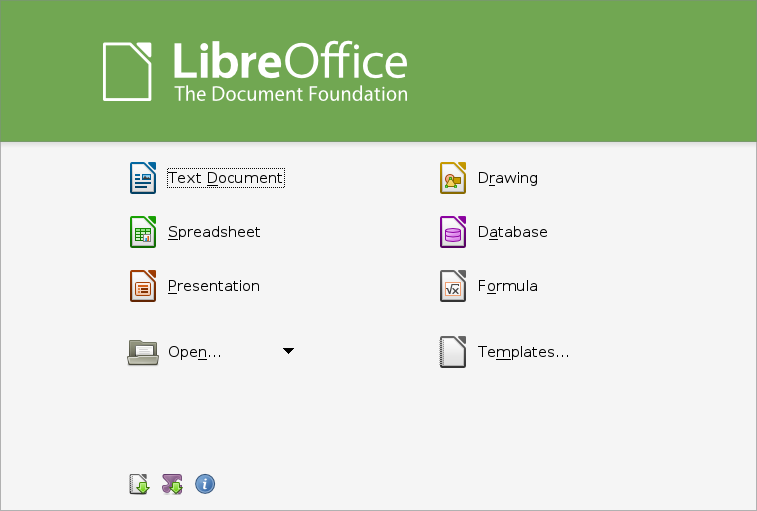 Források
Szöveg
https://help.libreoffice.org/3.3/Common/Inserting,_Editing,_Saving_Bitmaps/hu
http://hu.libreoffice.org
https://wiki.documentfoundation.org/Development/Impress/RemoteHowTo/hu
http://www.kie.hu/bekescsaba/sites/default/files/LO9.pdf
Kép:
 http://upload.wikimedia.org/wikipedia/commons/7/7e/LibreOffice_Impress_3.3_(b).png
http://upload.wikimedia.org/wikipedia/commons/0/02/LibreOffice_Impress_3.5.png
http://hciniramy.net/wp-content/uploads/2013/10/other-gnu-linux.jpg
http://upload.wikimedia.org/wikipedia/commons/2/27/LibreOffice_4.0.1.2_Start_Center.png
http://clipartist.info/RSS/openclipart.org/2011/April/03-Sunday/libre_office_impress_icon_gs_impress-555px.png
http://m.cdn.blog.hu/an/android/image/1303/libre.png
http://www.okosnet.hu/images/news/lnkap0xh.jpeg
(Illetve némi személyes tapasztalat.)